You can use slides from this power point for your meetings with parents, students, and educators and school board members to talk about college and career planning.
Why is it important to do your best on the ACT® test?
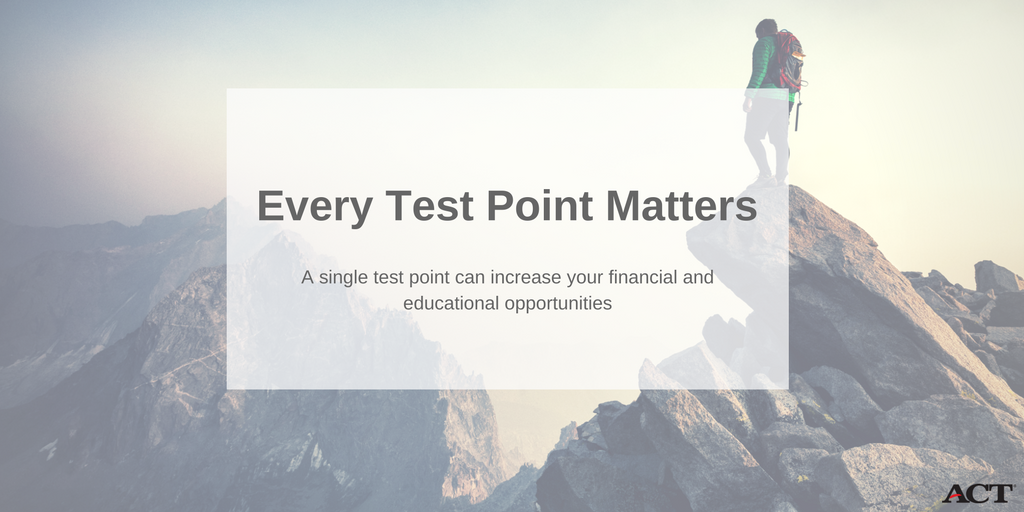 Why is it important to do your best on the ACT® test?
It can help students get into college (88% of US colleges consider test scores in admissions decisions)
It gives students information on careers they might enjoy
Scores can lead to scholarship and financial aid opportunities.
Is retesting worth it?
Is retesting worth it?
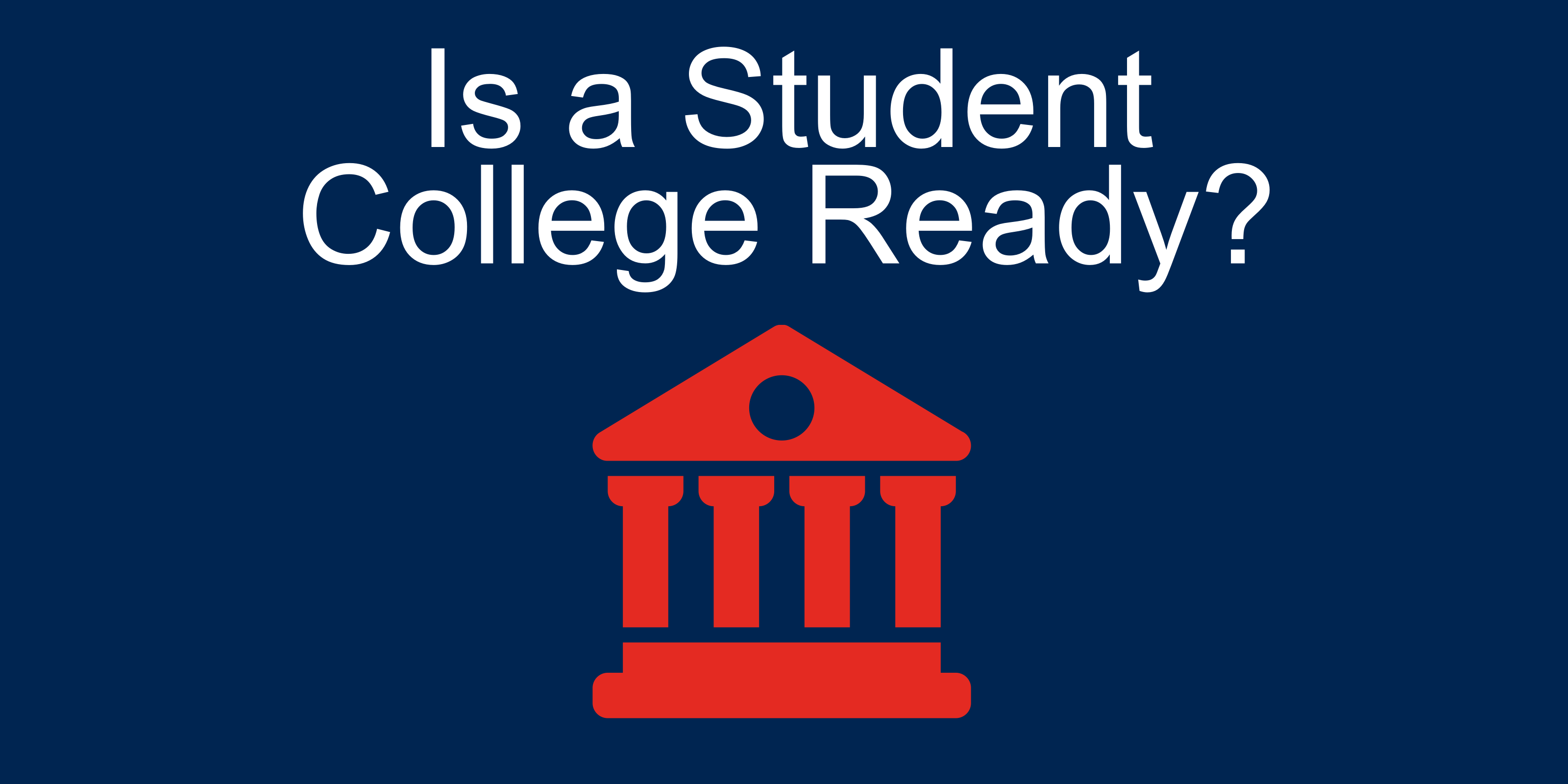 ACT College Readiness Benchmarks
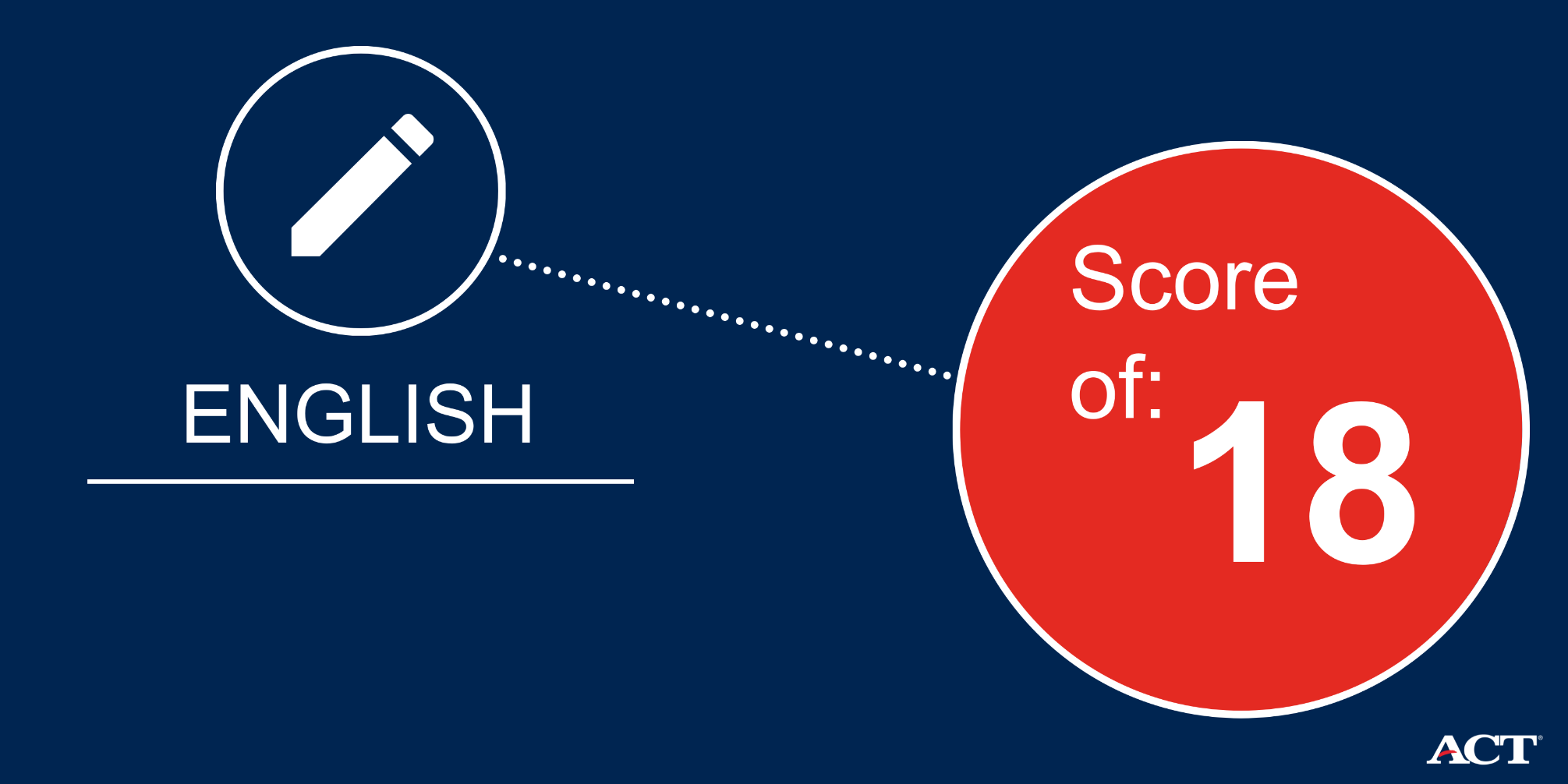 61% of 2016 ACT-tested high school graduates met the ACT English benchmark
ACT College Readiness Benchmarks
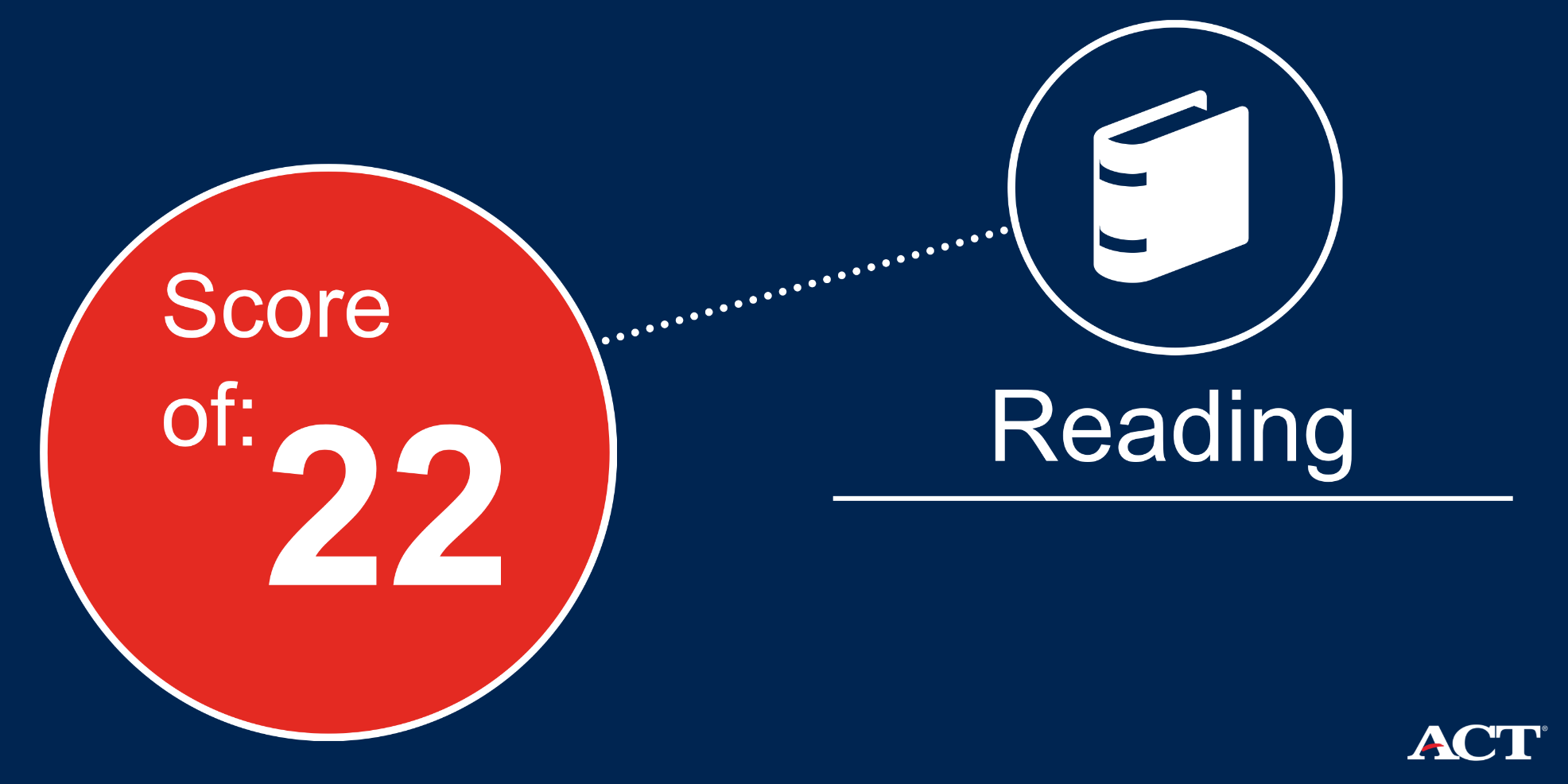 44% of 2016 ACT-tested high school graduates met the ACT reading benchmark
ACT College Readiness Benchmarks
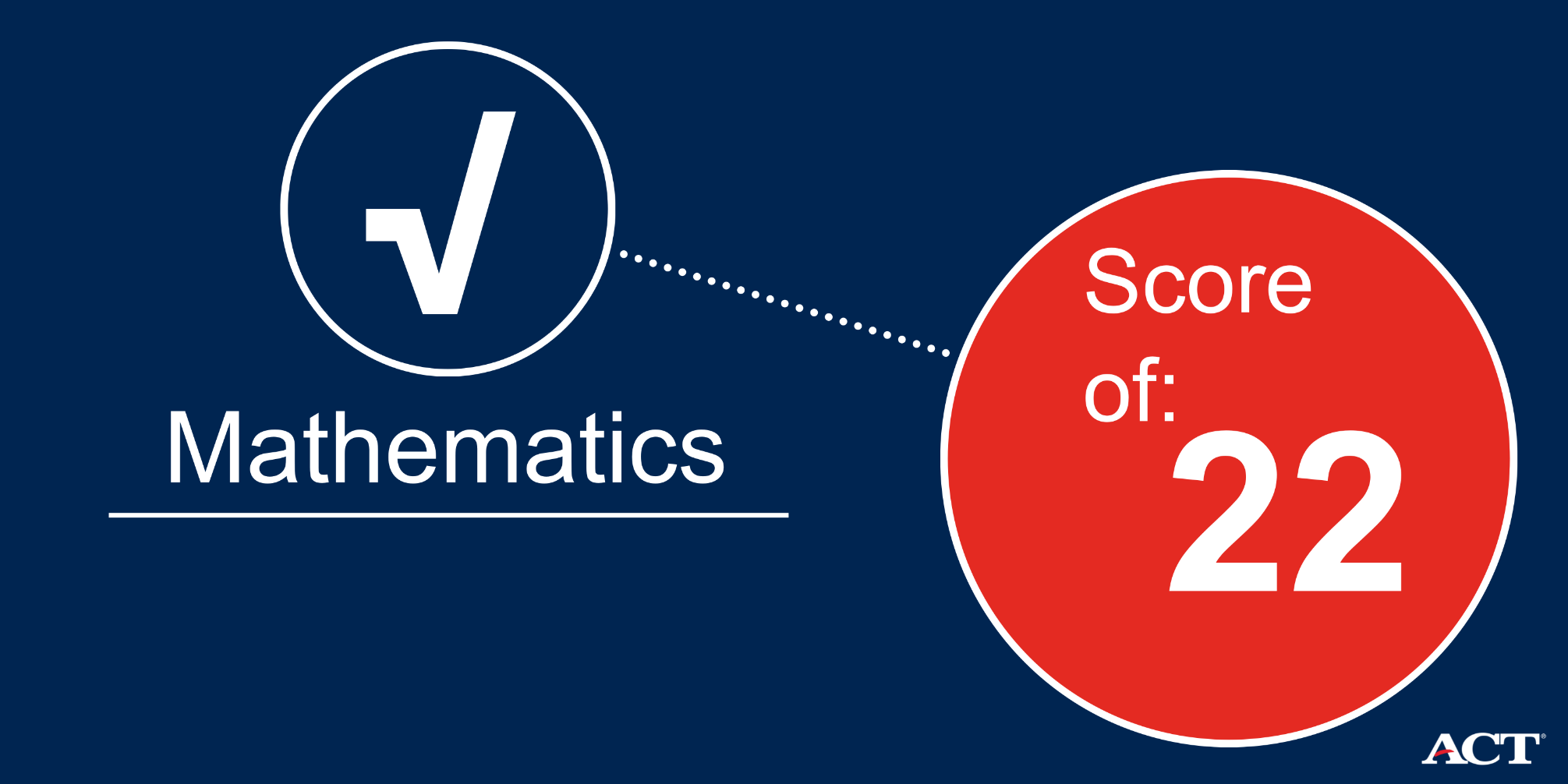 41% of 2016 ACT-tested high school graduates met the ACT mathematics benchmark
ACT College Readiness Benchmarks
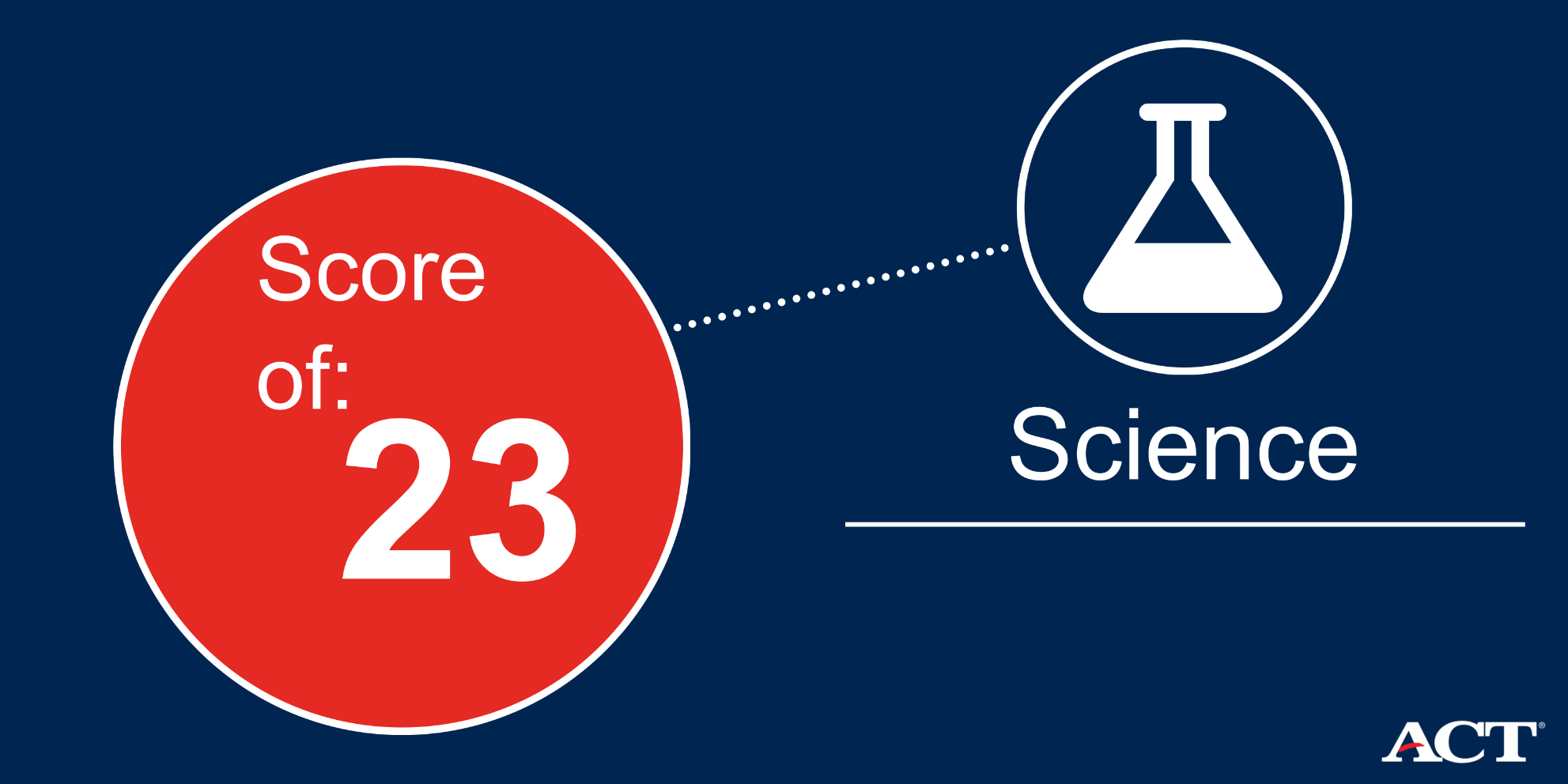 36% of 2016 ACT-tested high school graduates met the ACT science benchmark
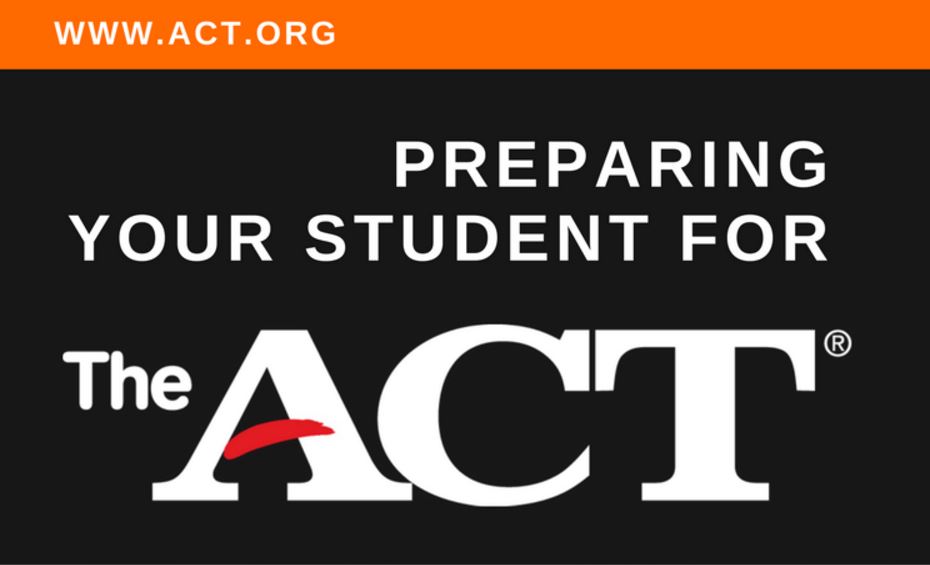 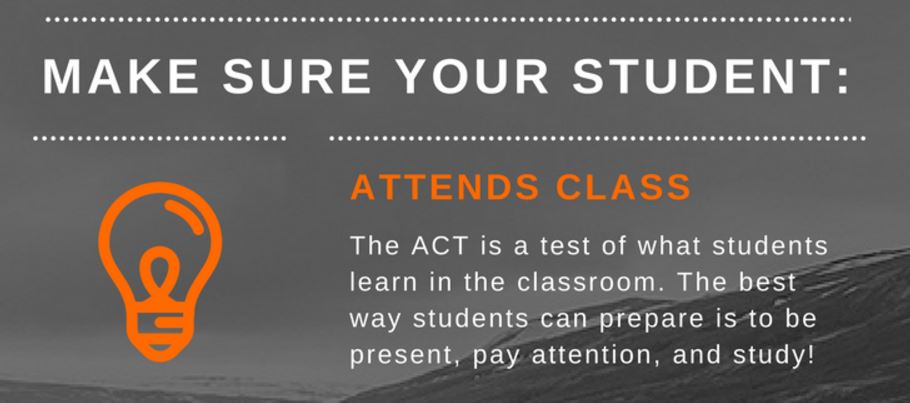 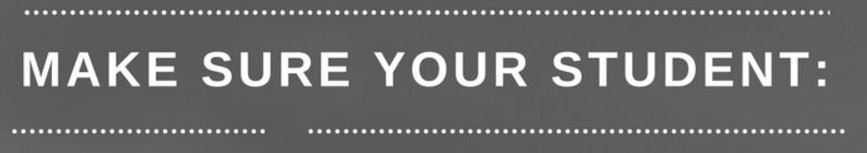 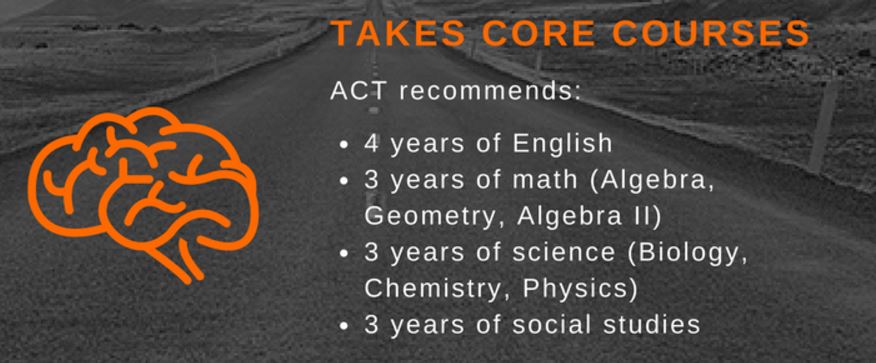 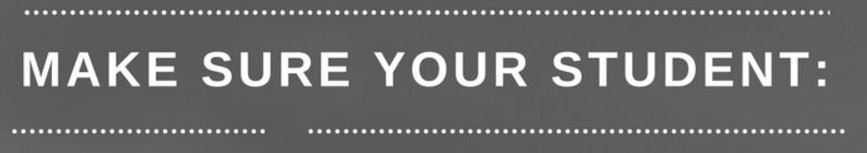 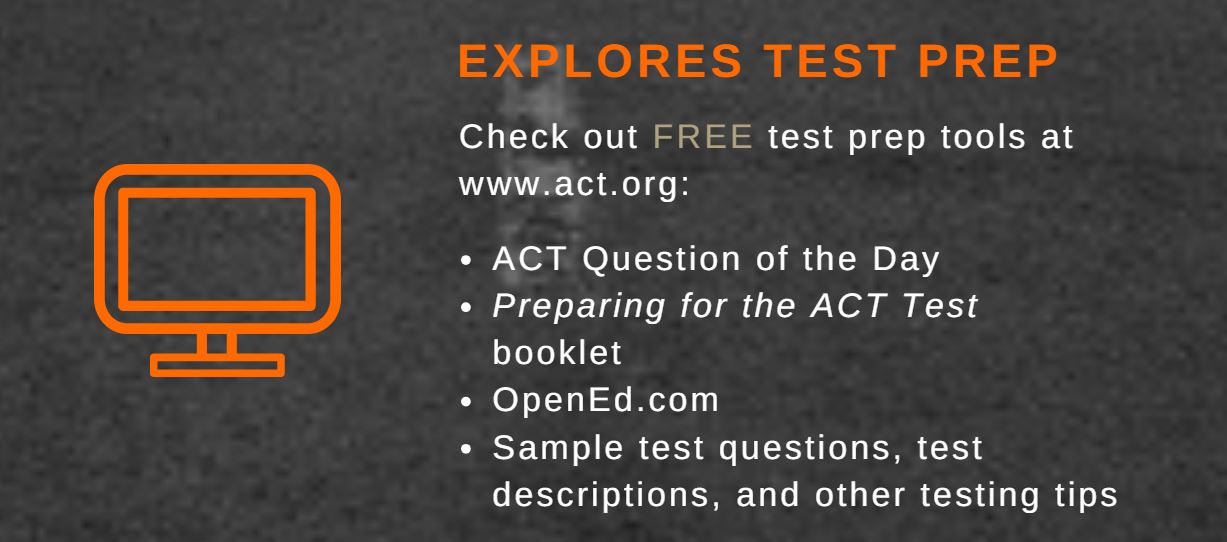 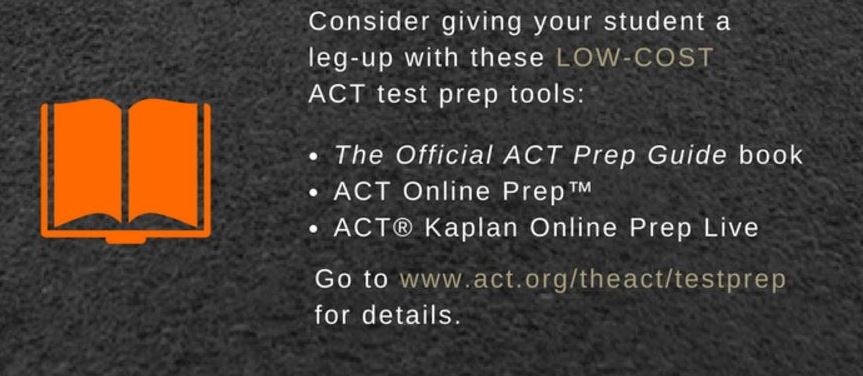 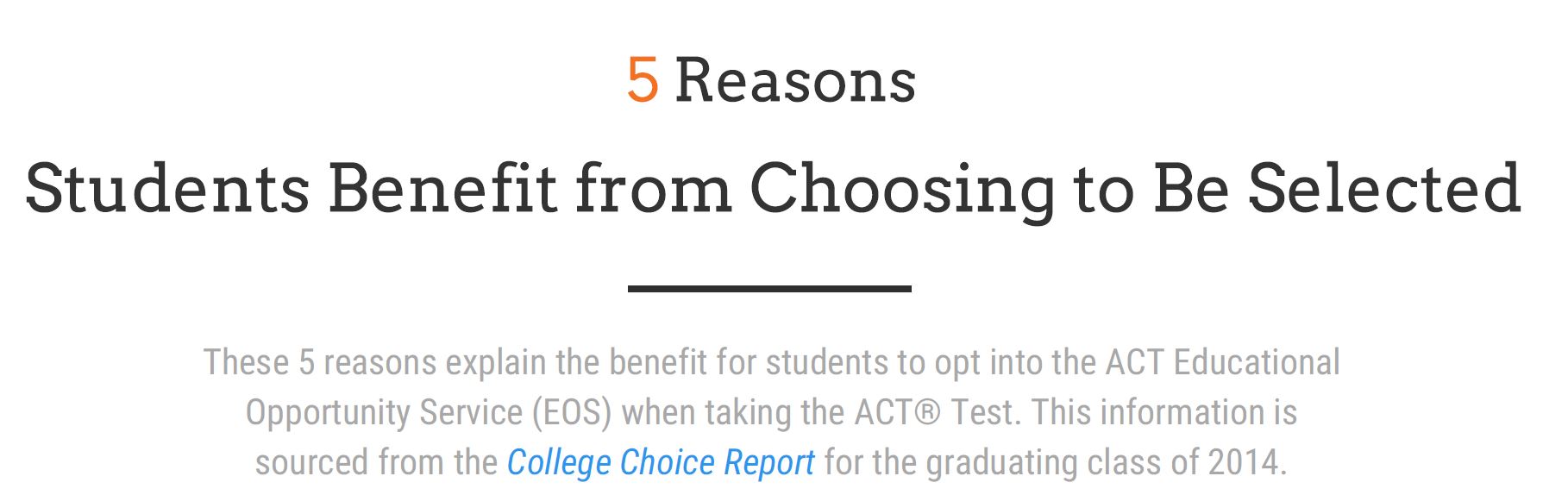 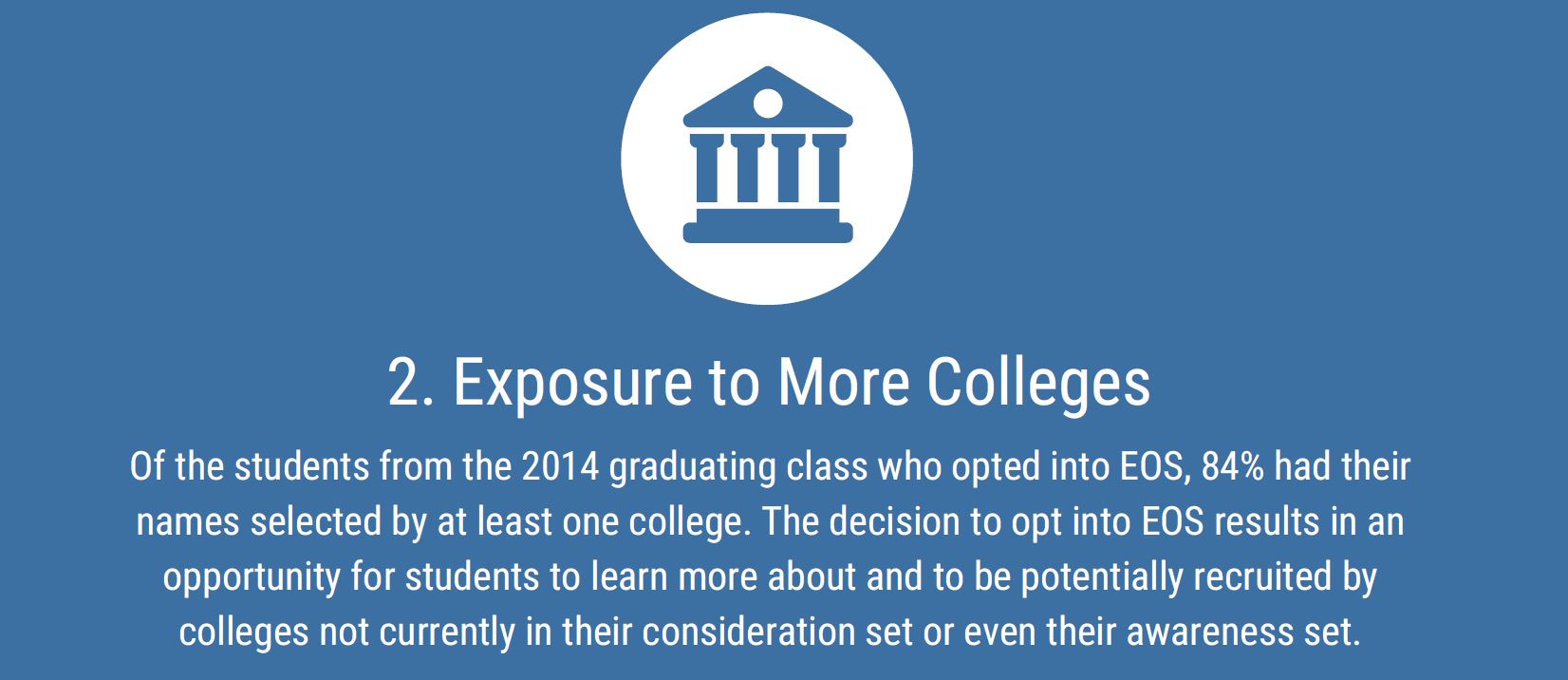 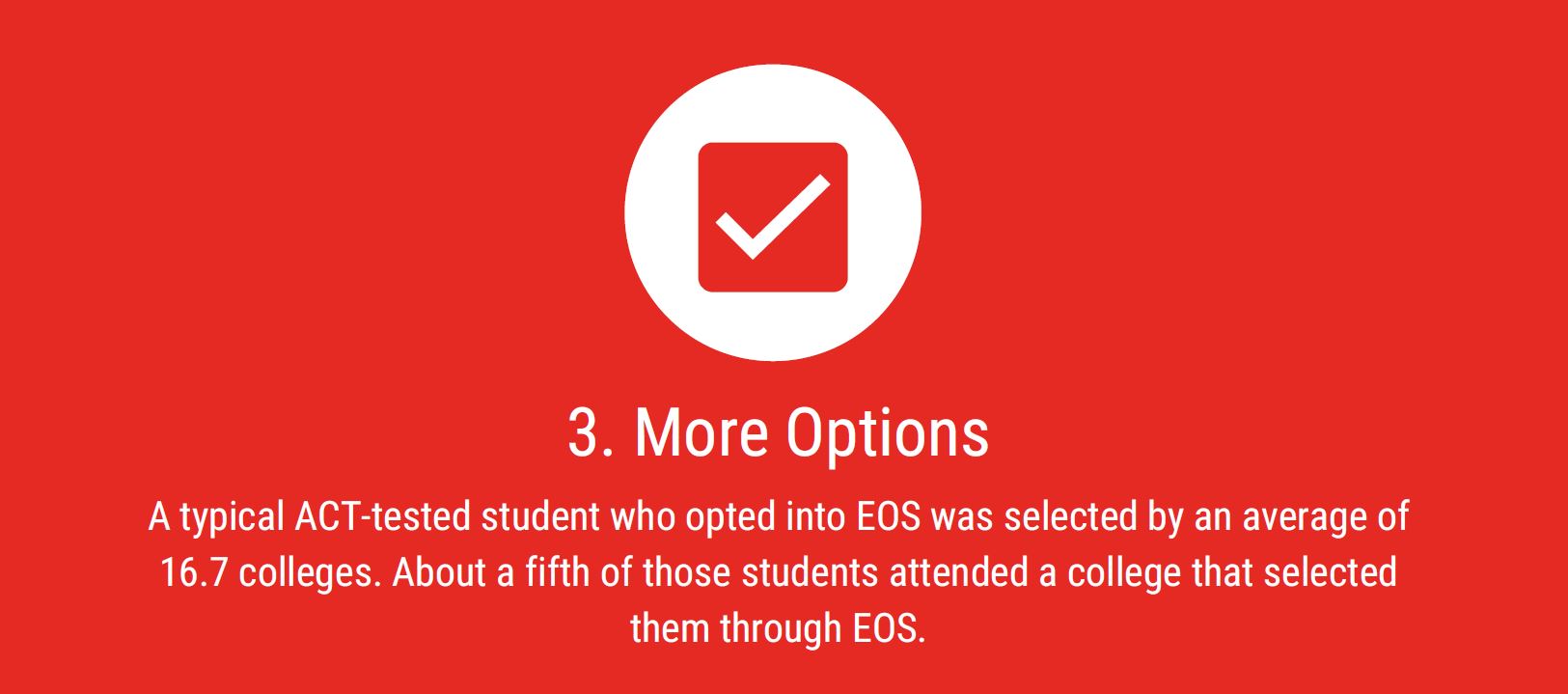 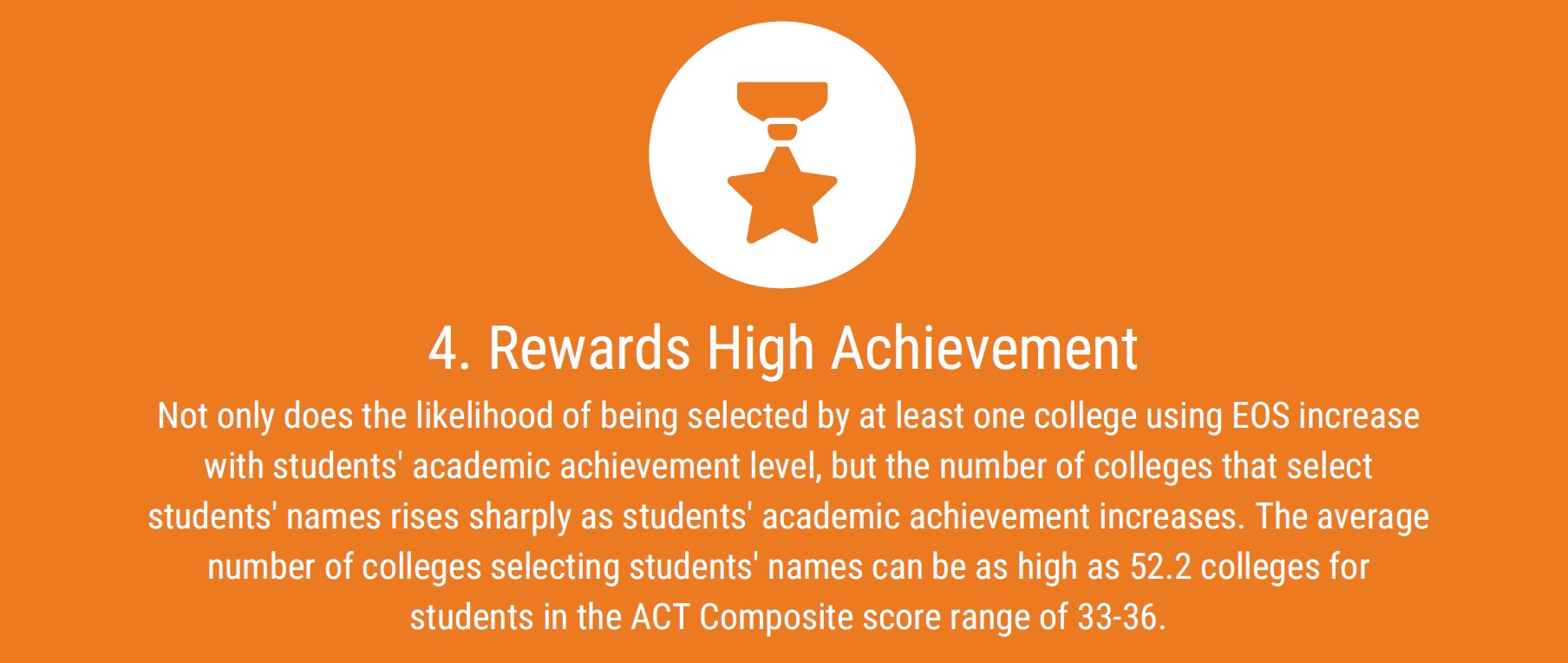 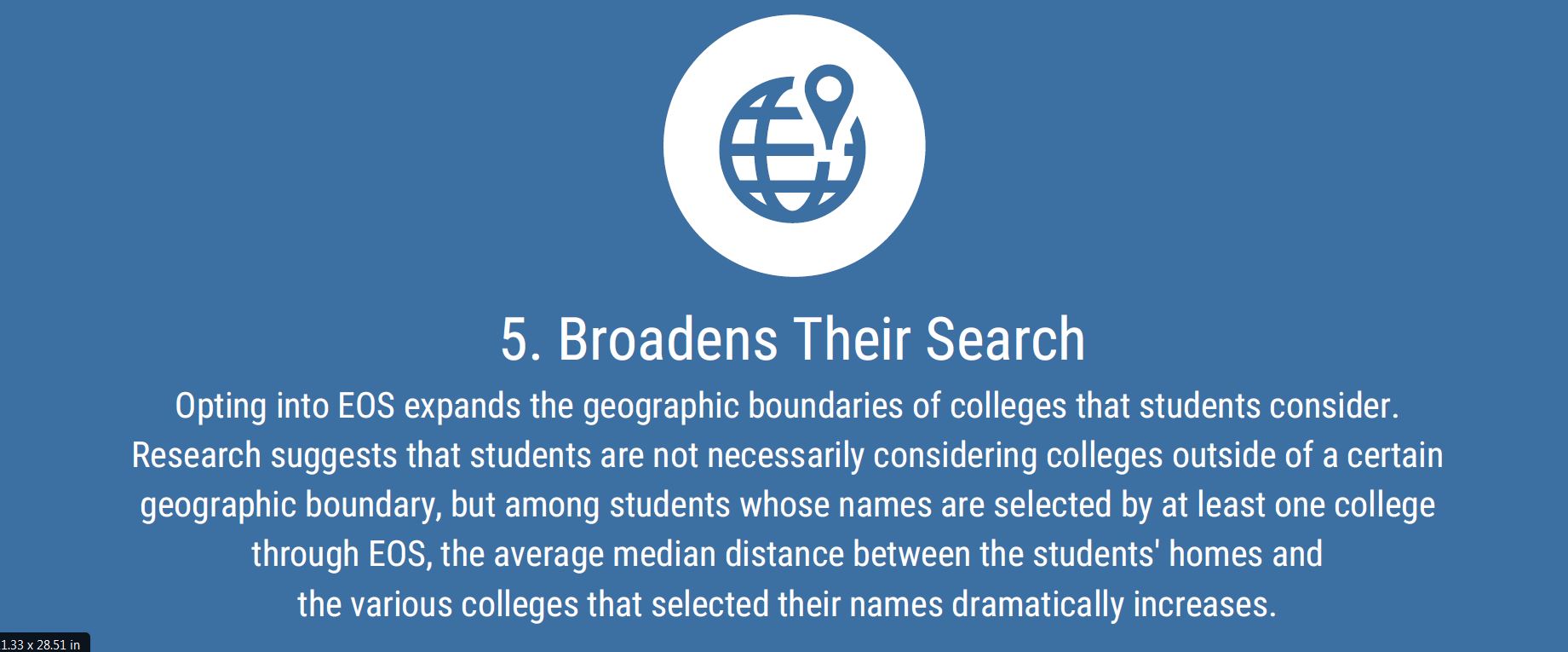